DAN PLANETA ZEMLJE
OŠ „IVAN FILIPOVIĆ” RAČINOVCI
22. travnja 2016.
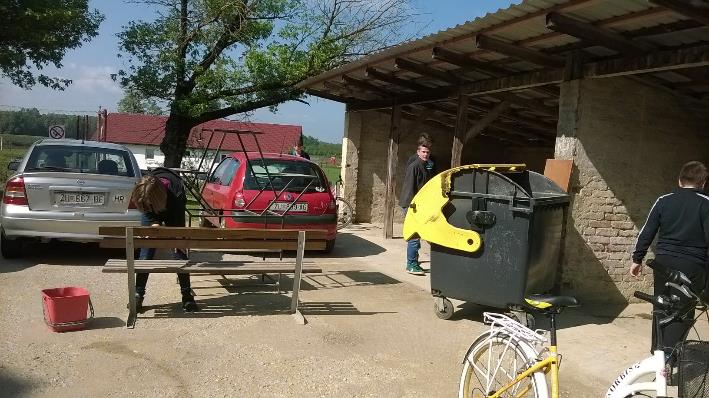 Čišćenje dvorišta
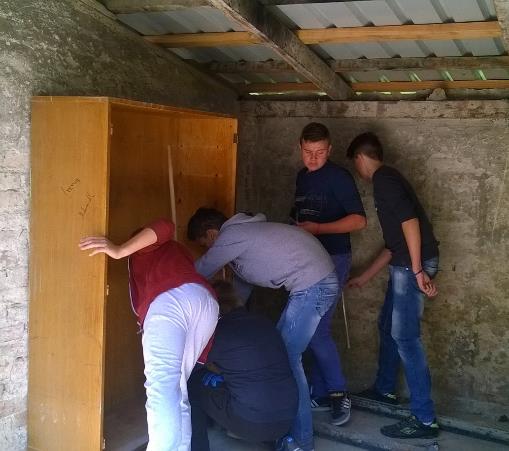 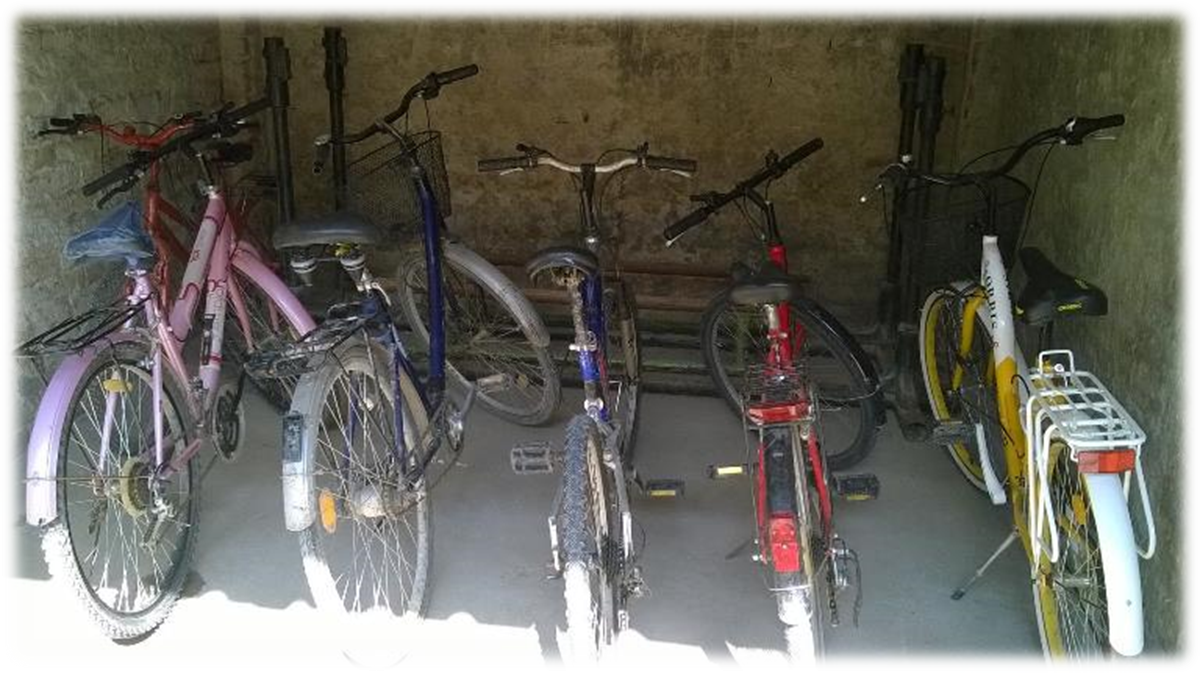 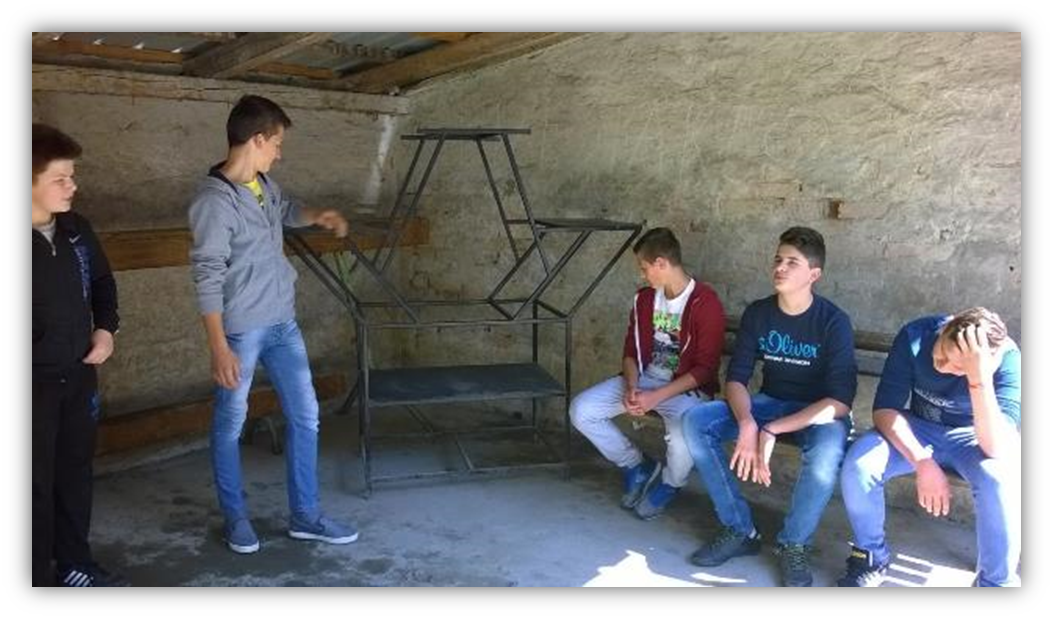 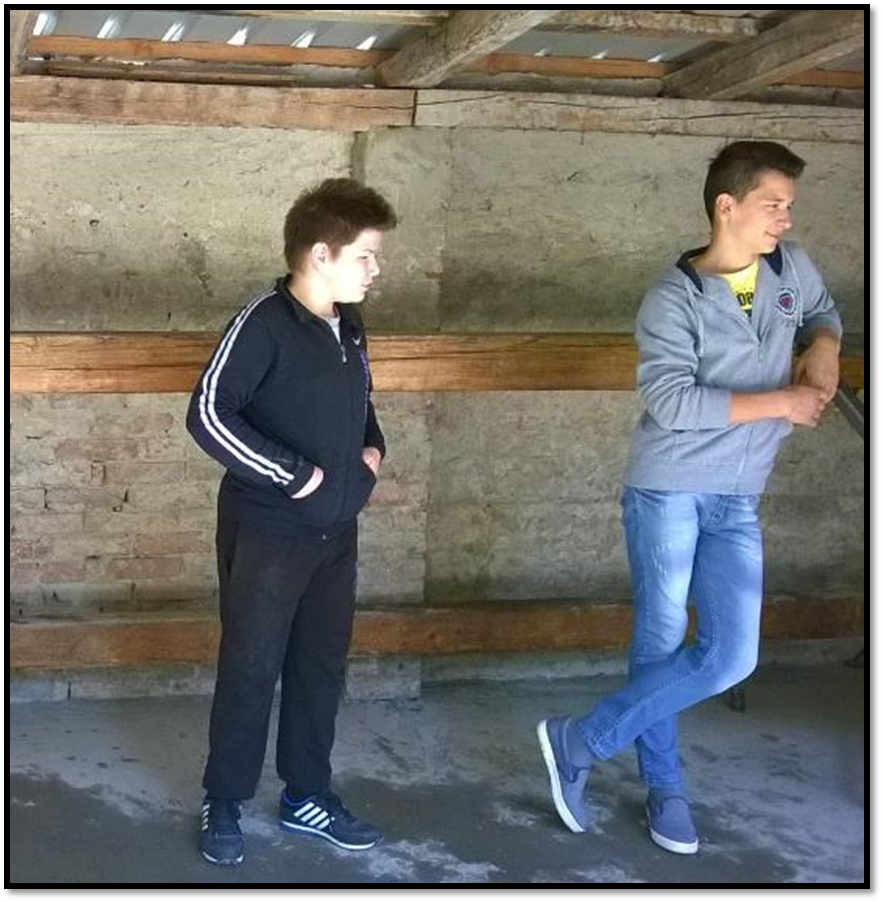 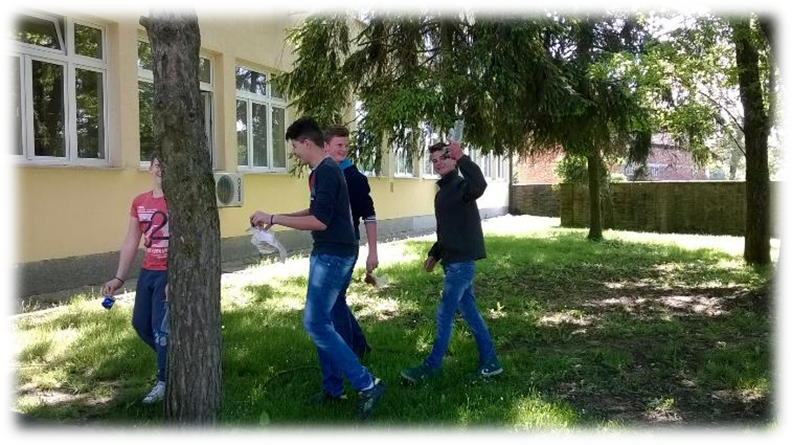 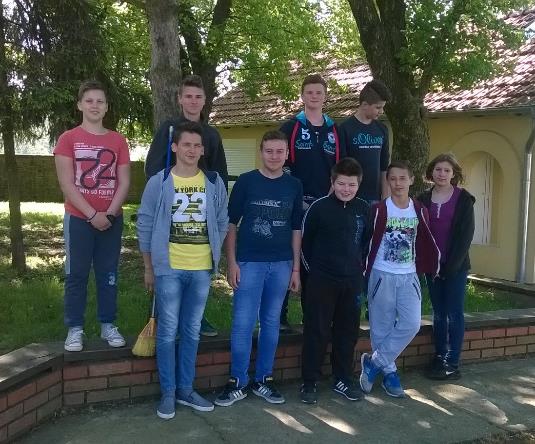 Recikliranje - izrada kućice za ptičice
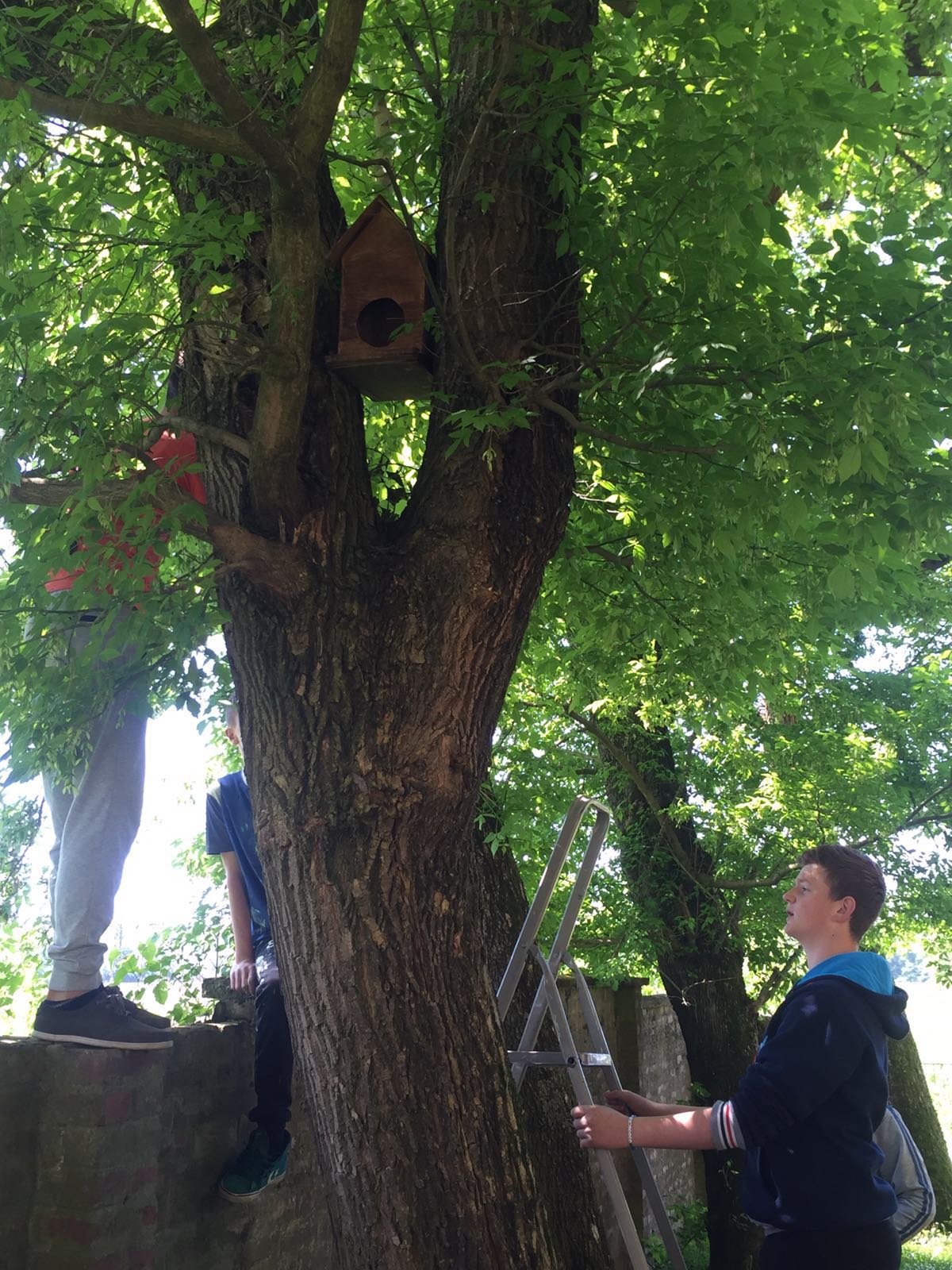 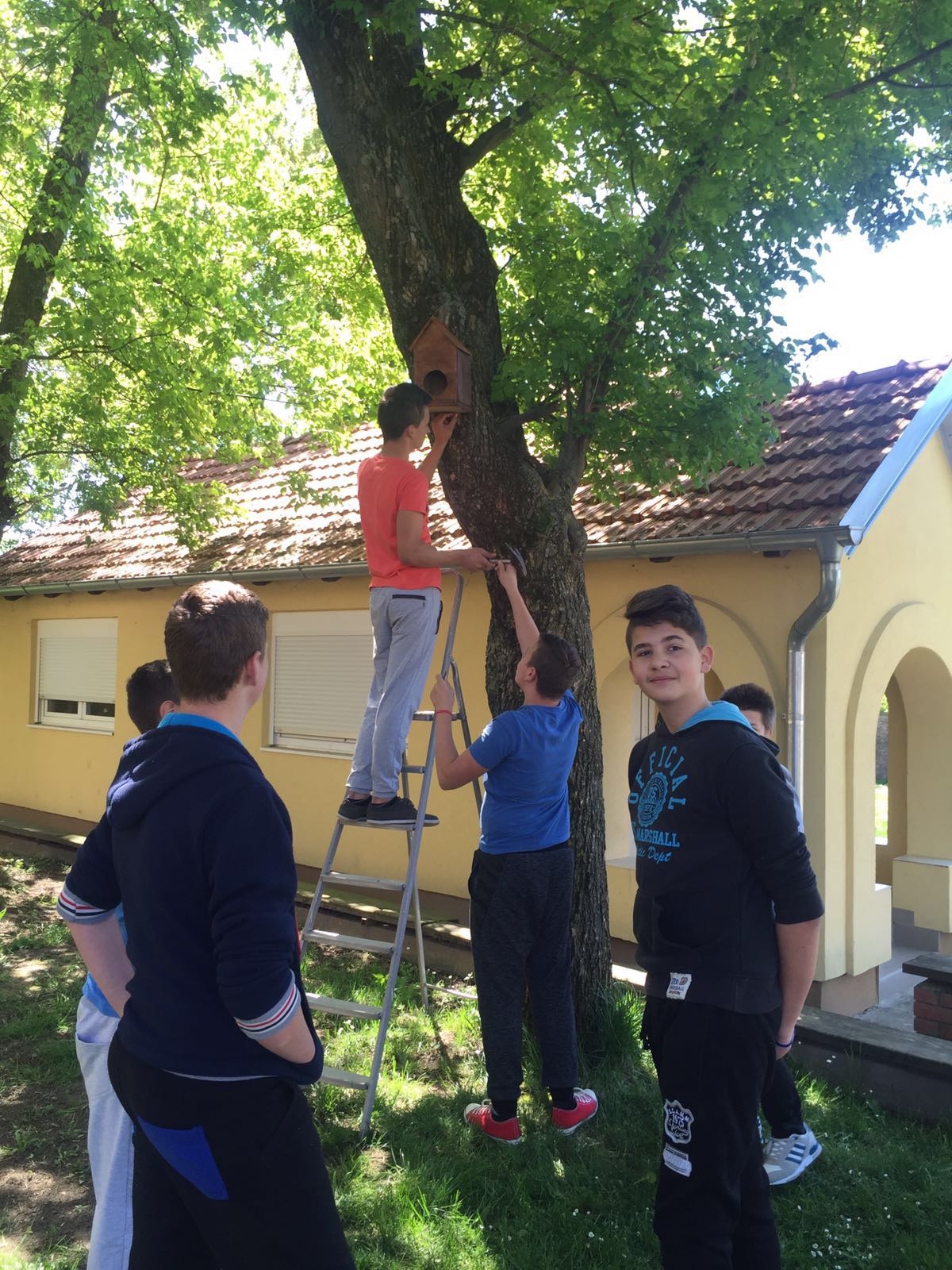 Uređenje panoa
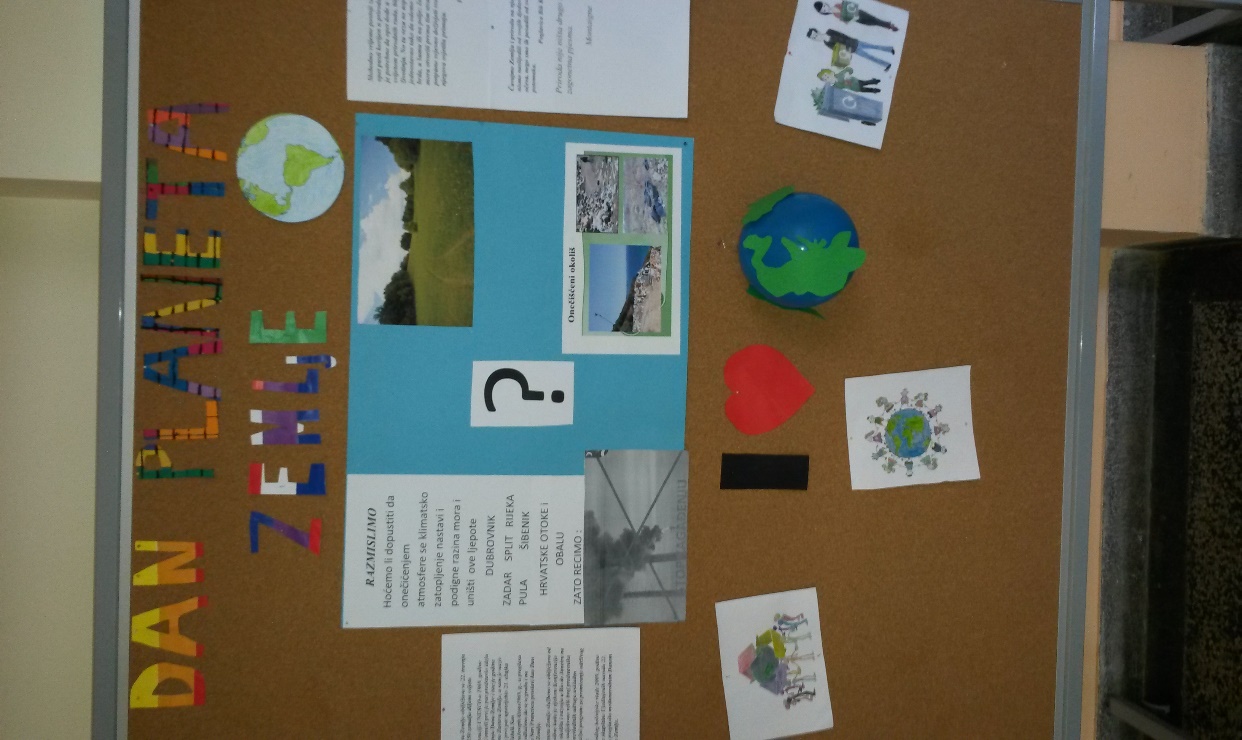 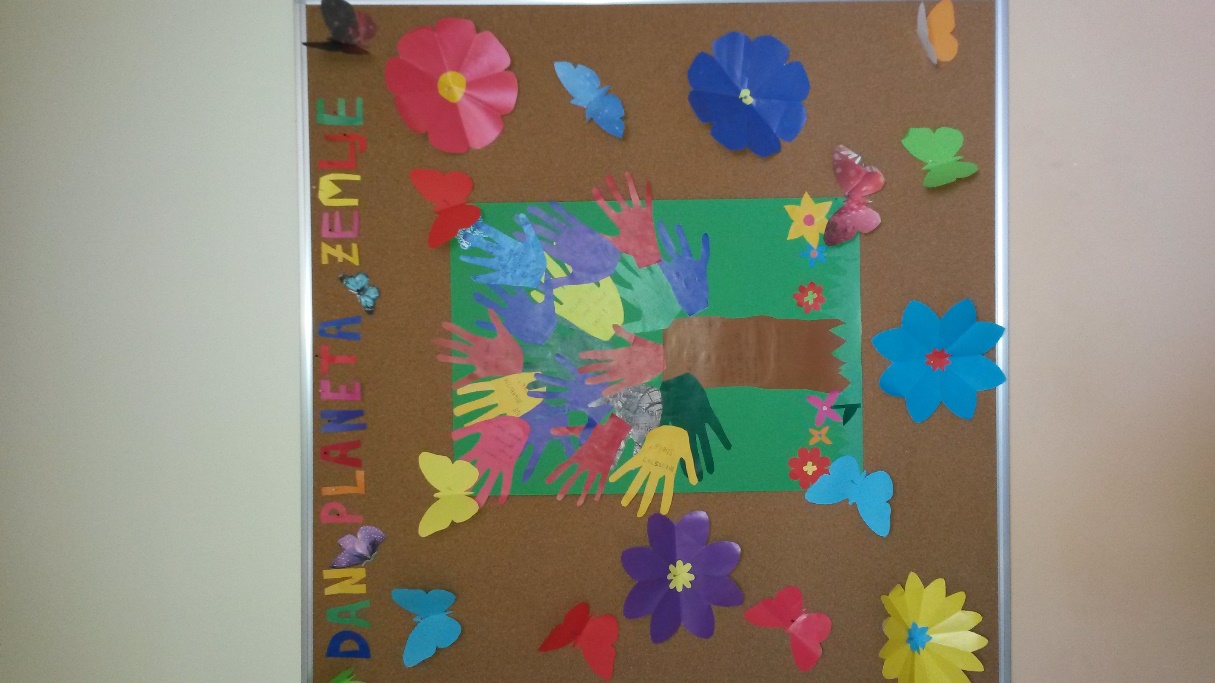 Uređenje školskog dvorišta
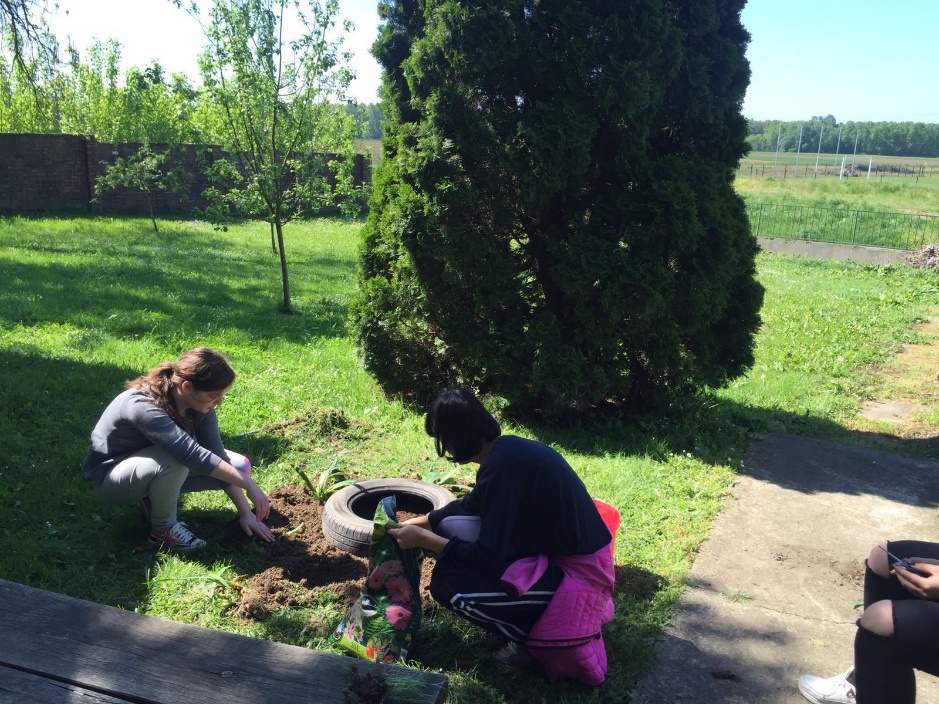 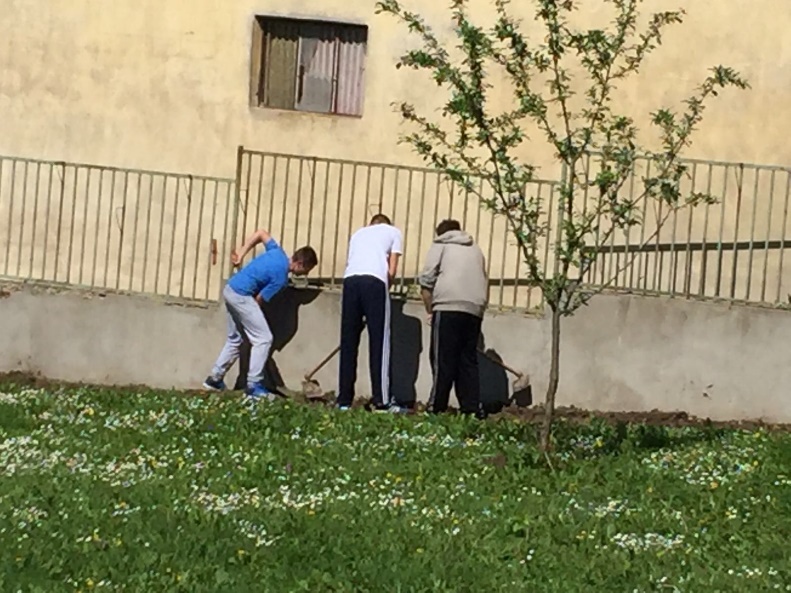 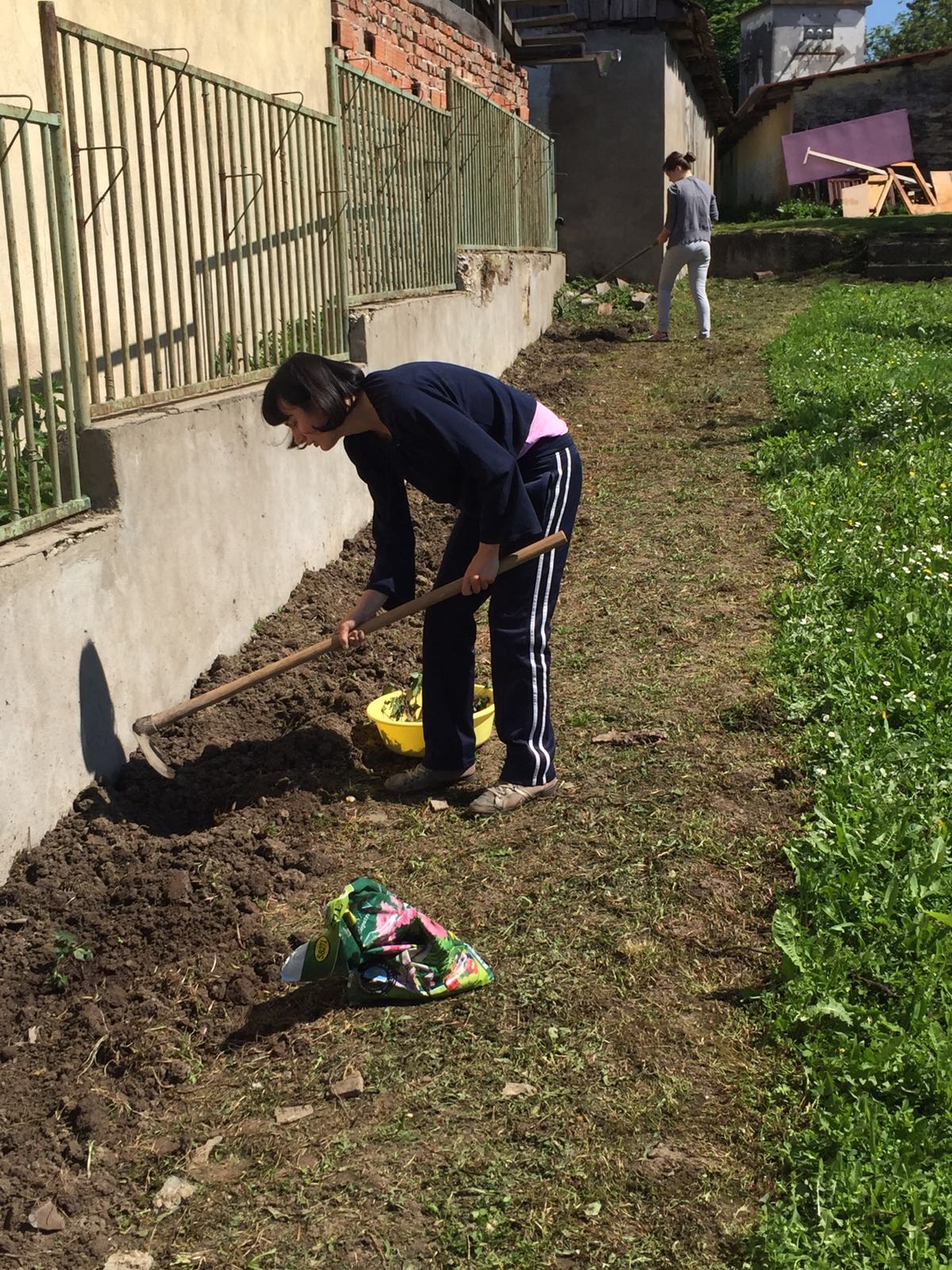 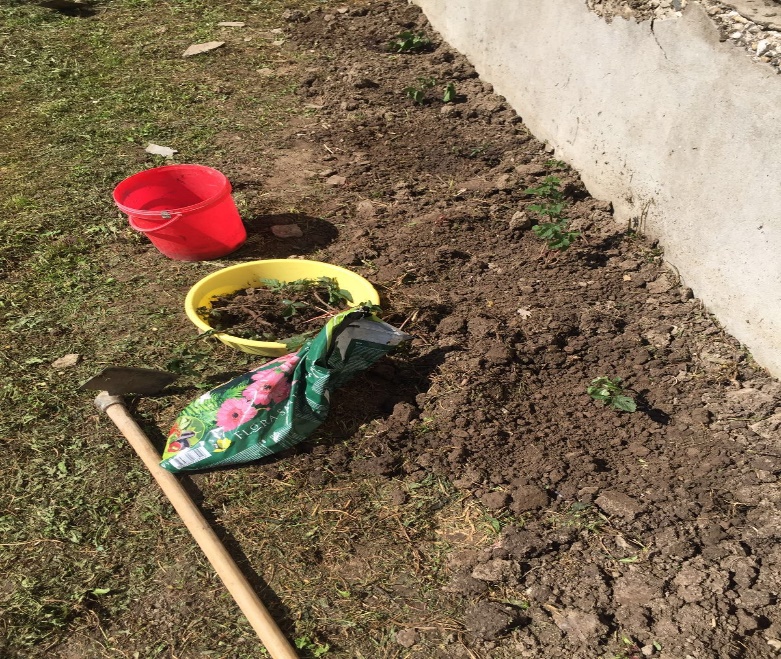 Uređivanje zida
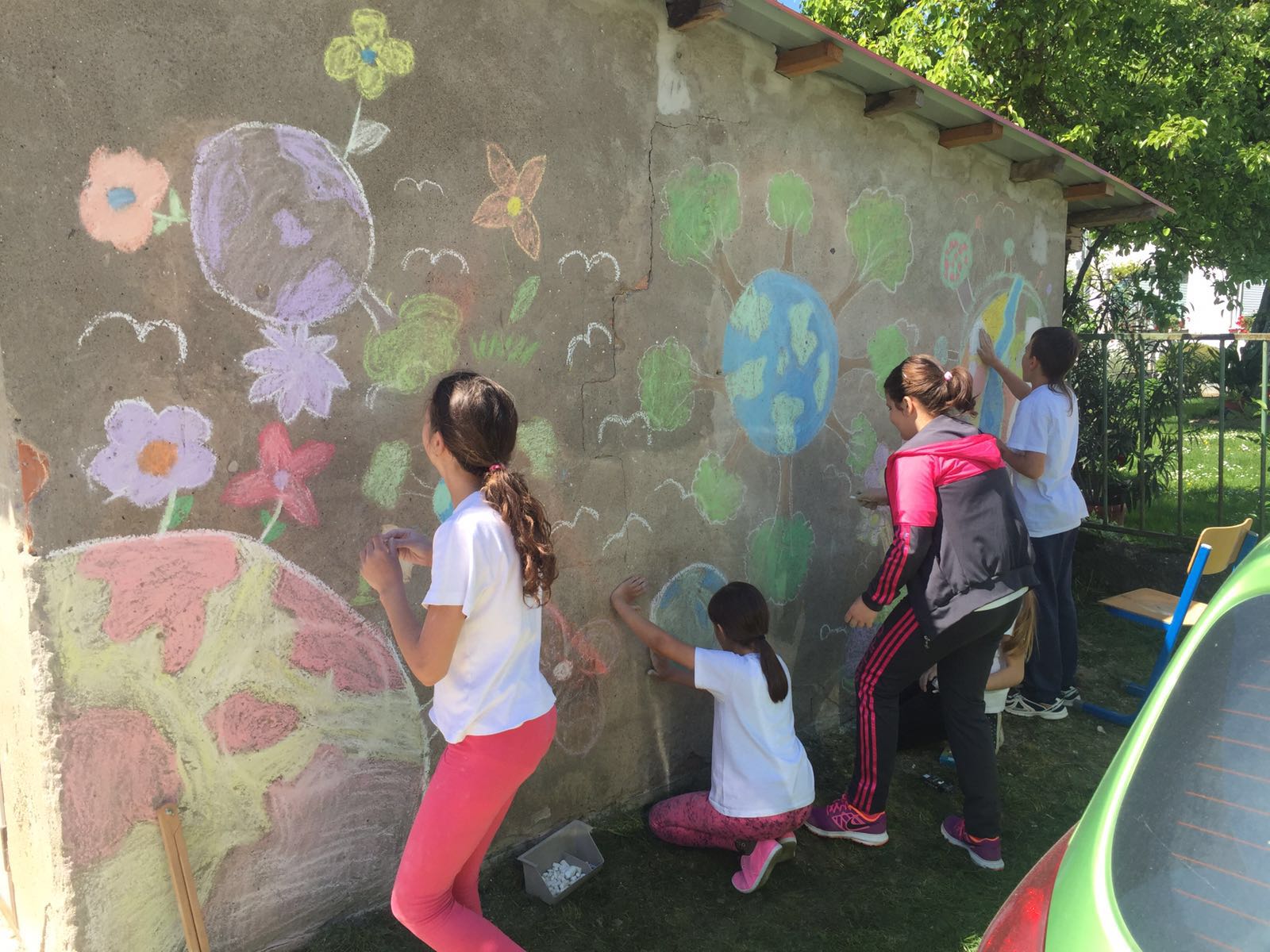 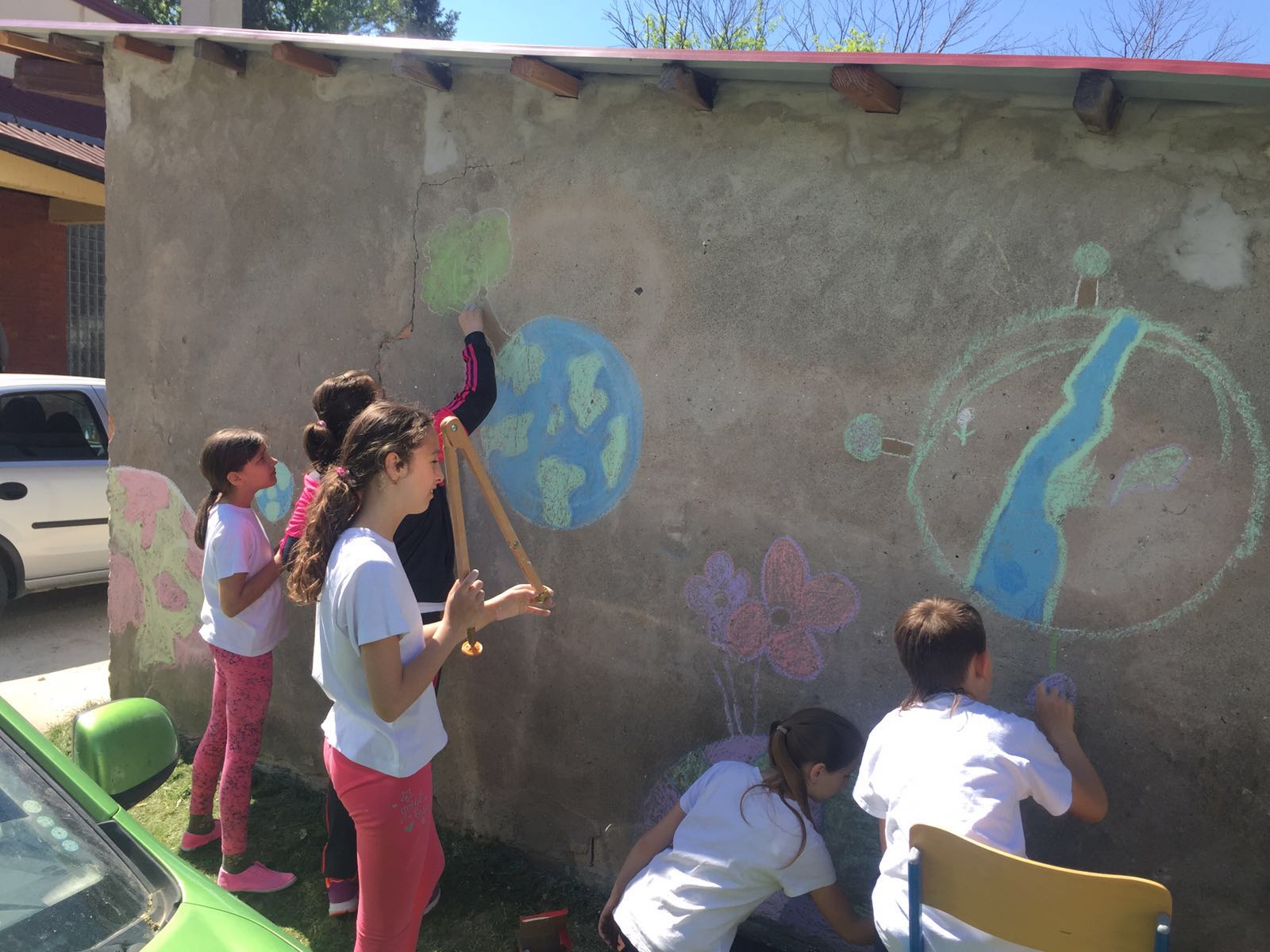 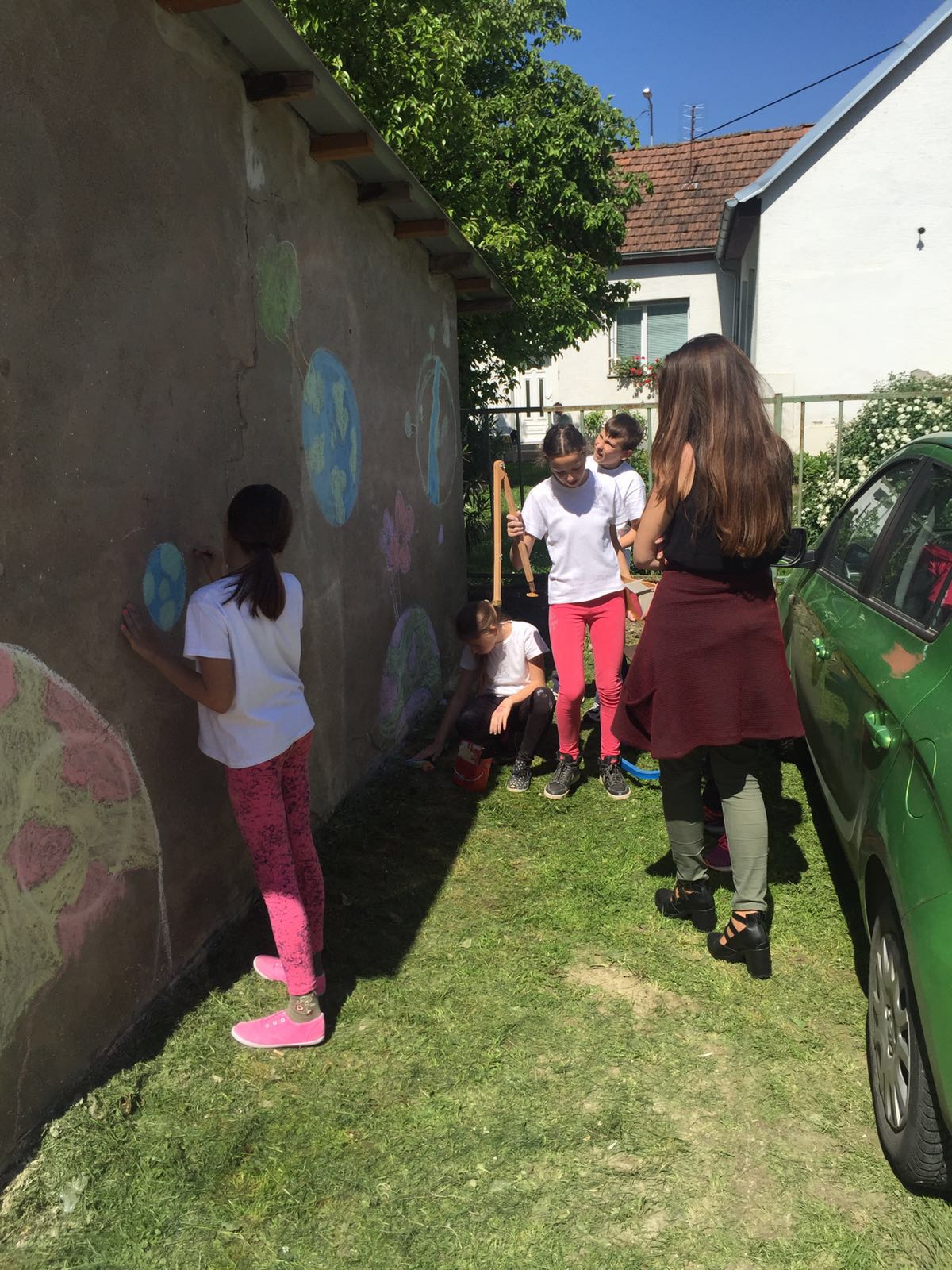 Izrada instalacije - učenici 2./3. r.
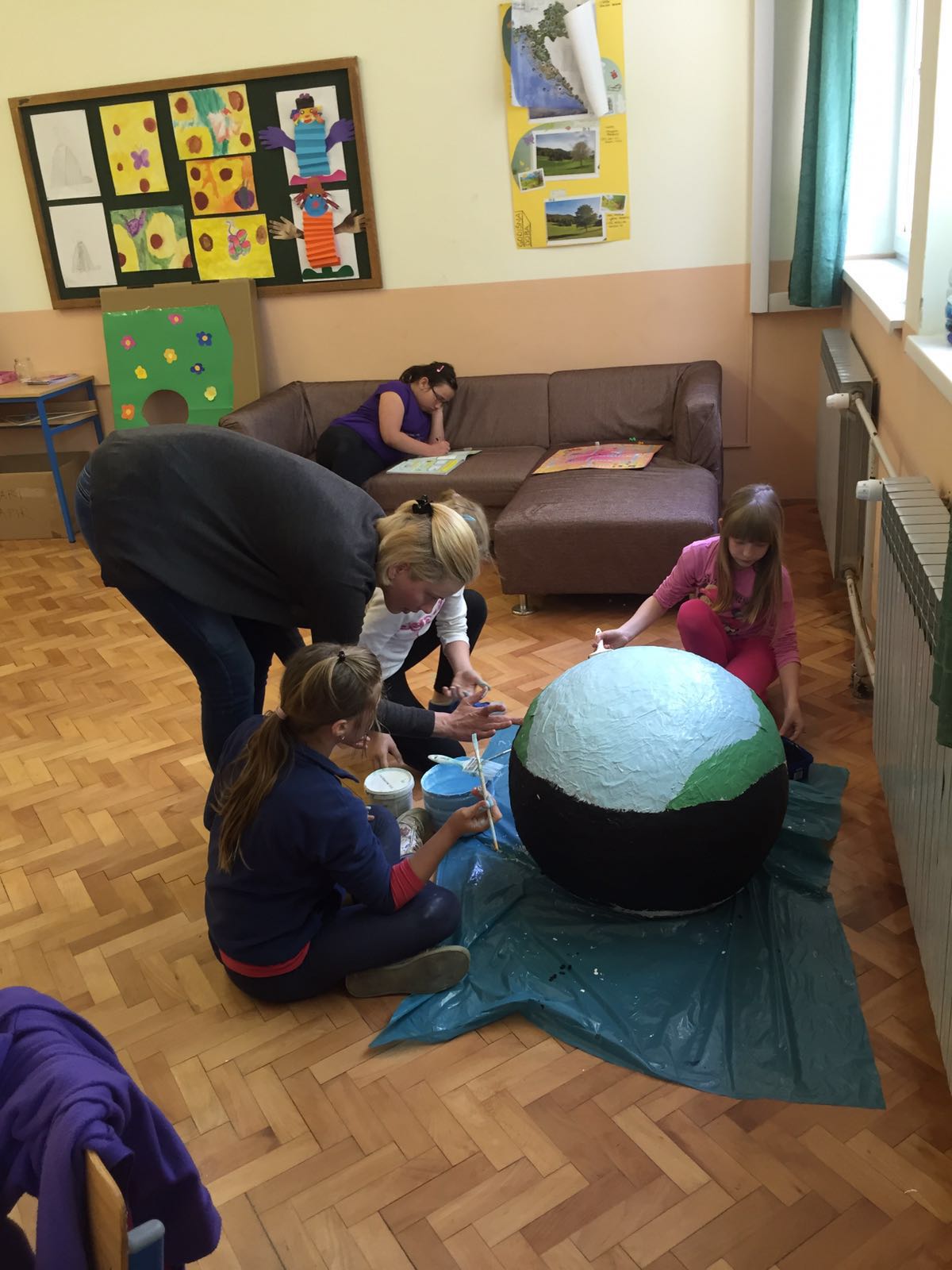 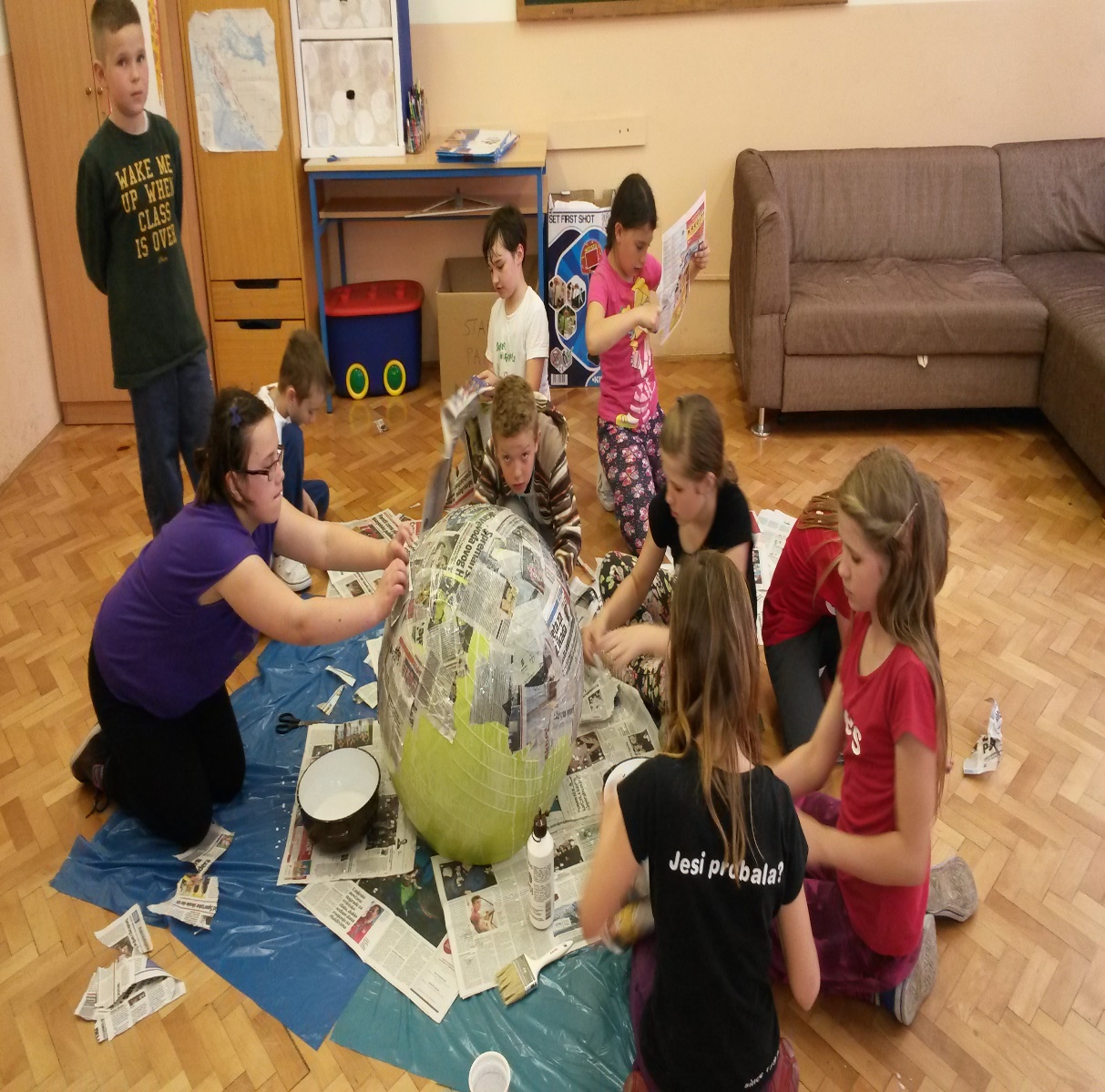 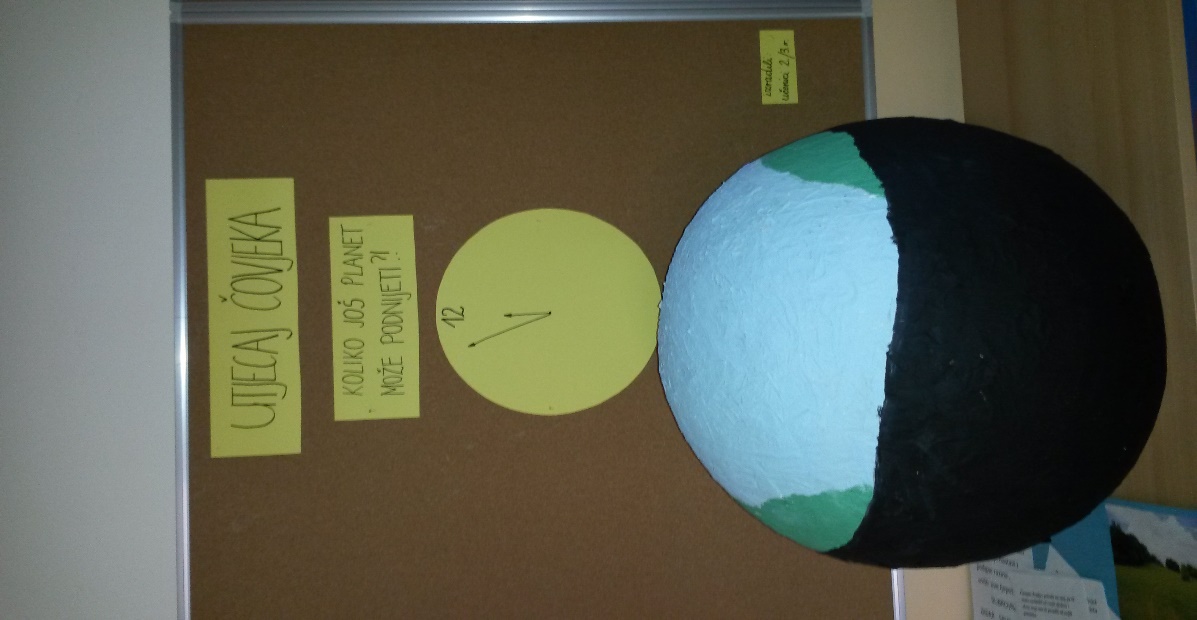 Eko kviz u knjižnici
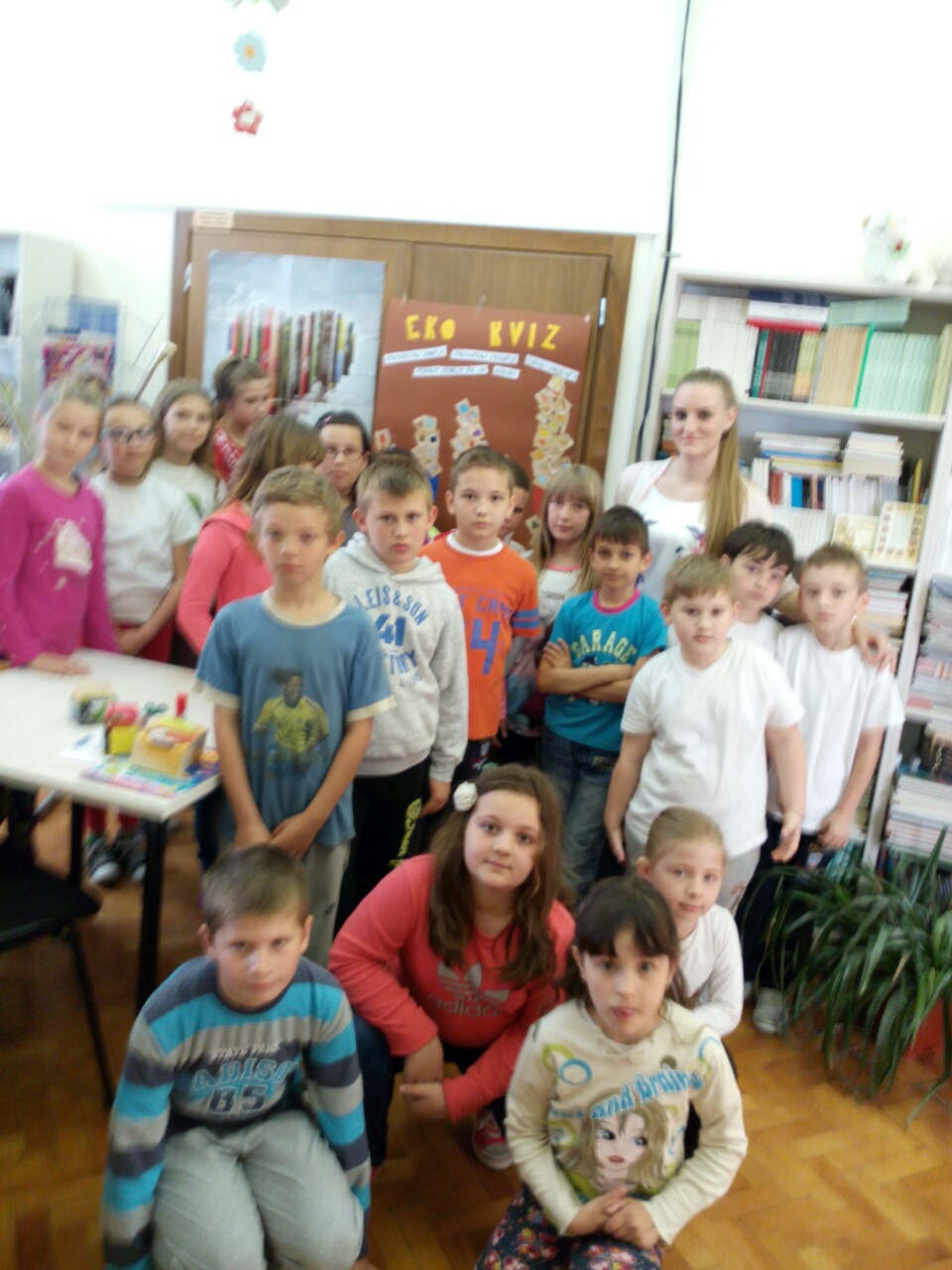 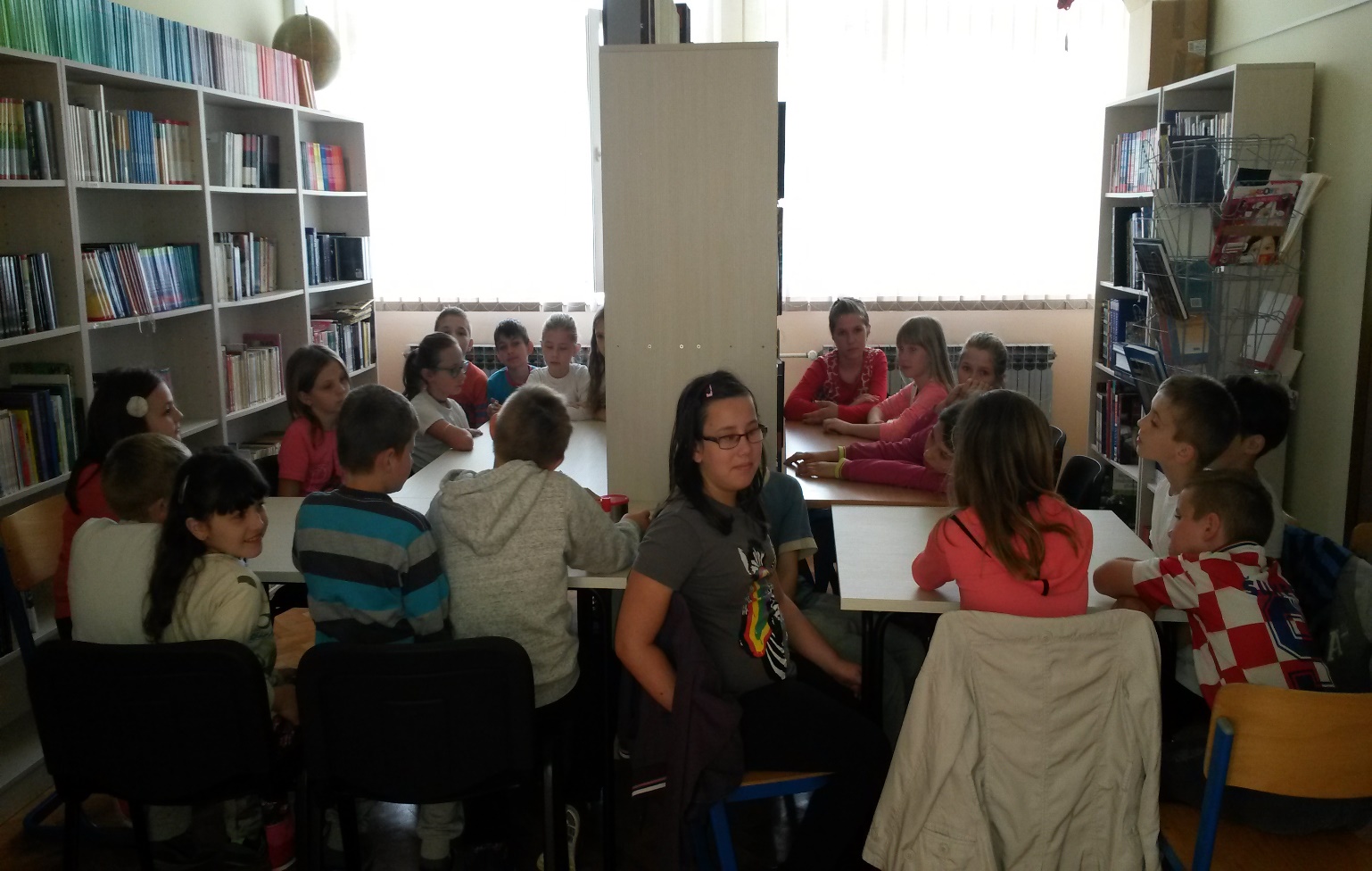 Radionica - 1./4. r.
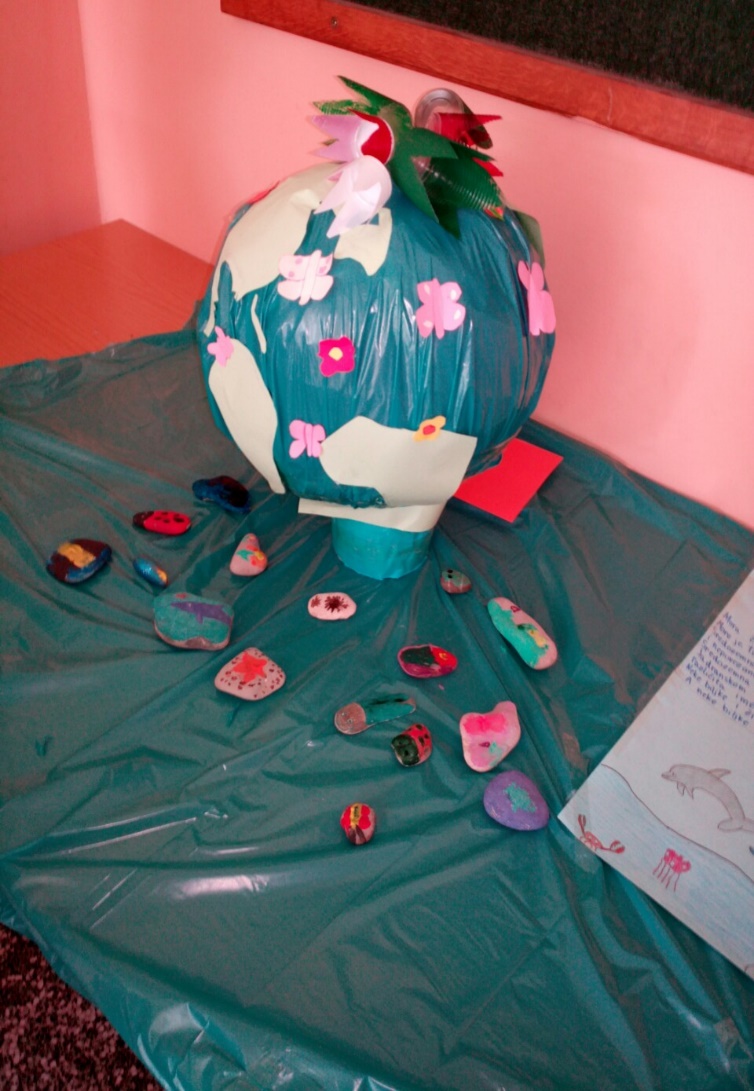 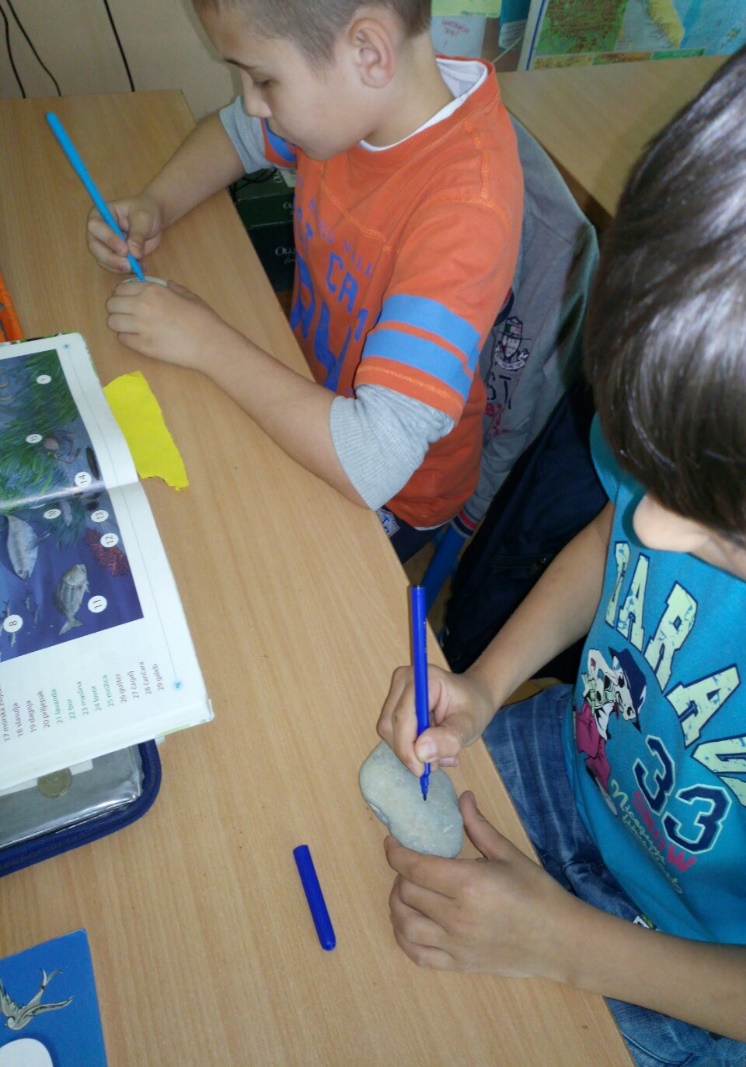 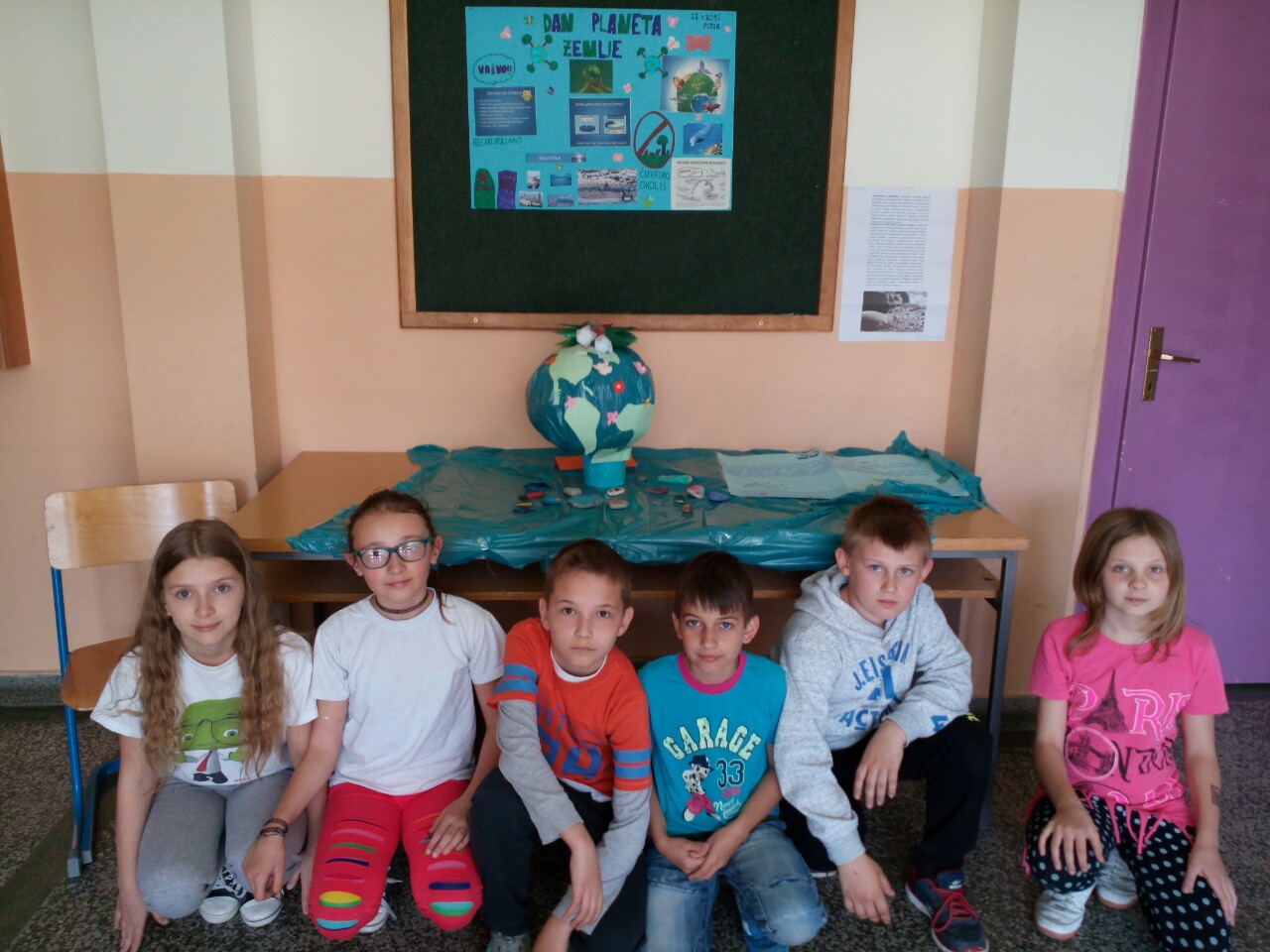 Obilježavanje Dan planeta Zemlje u Đurićima
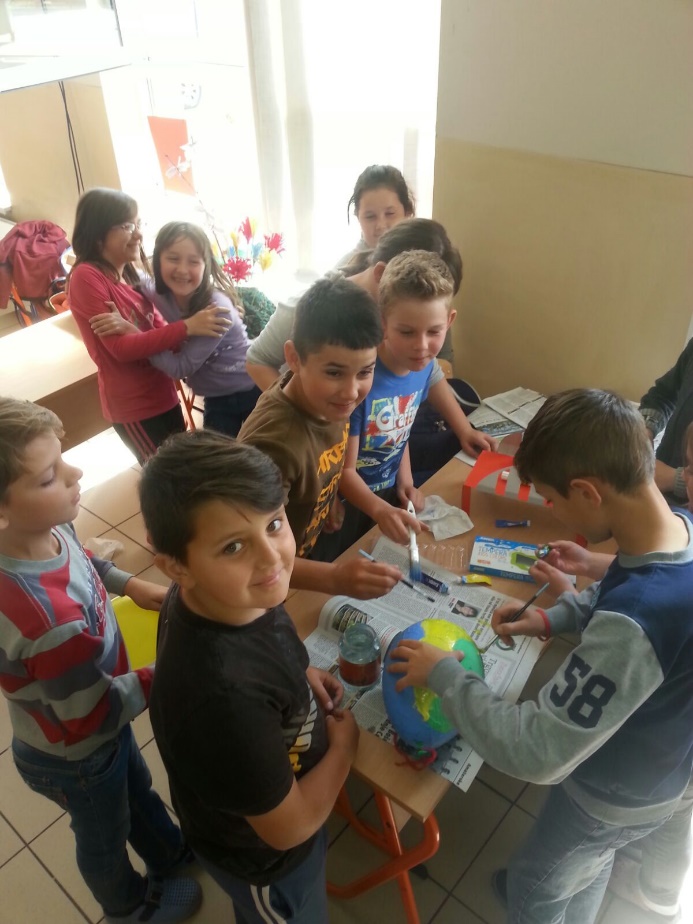 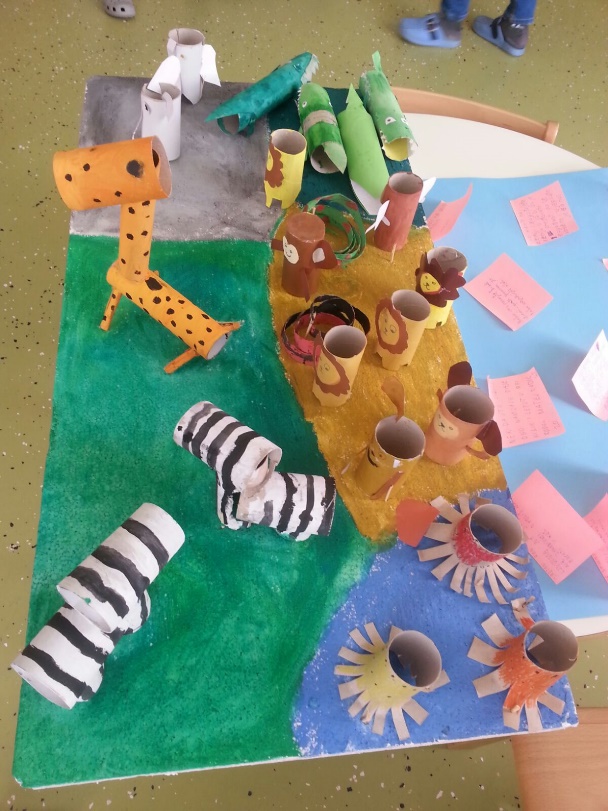 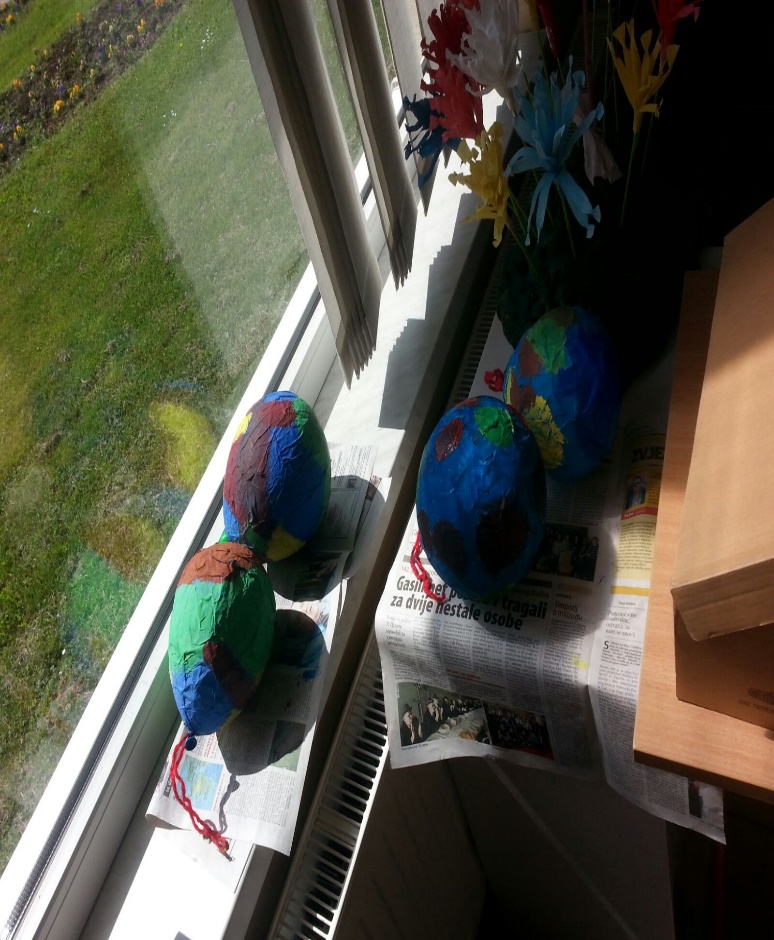 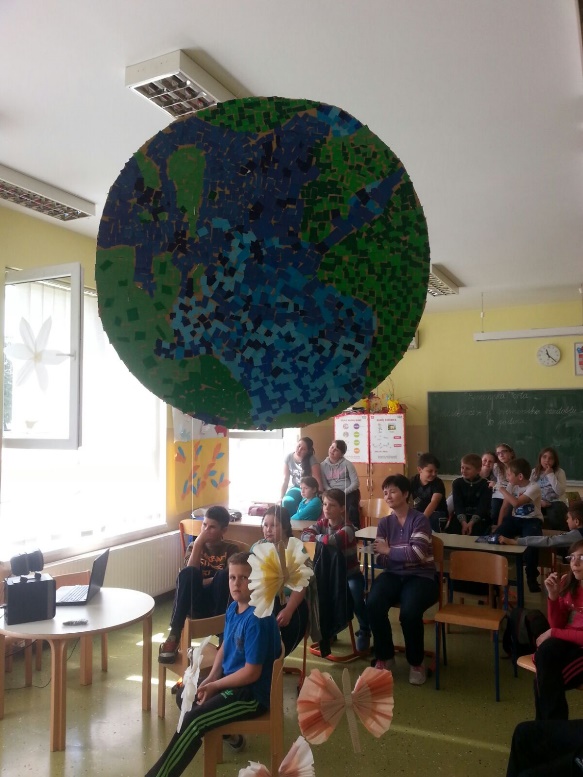 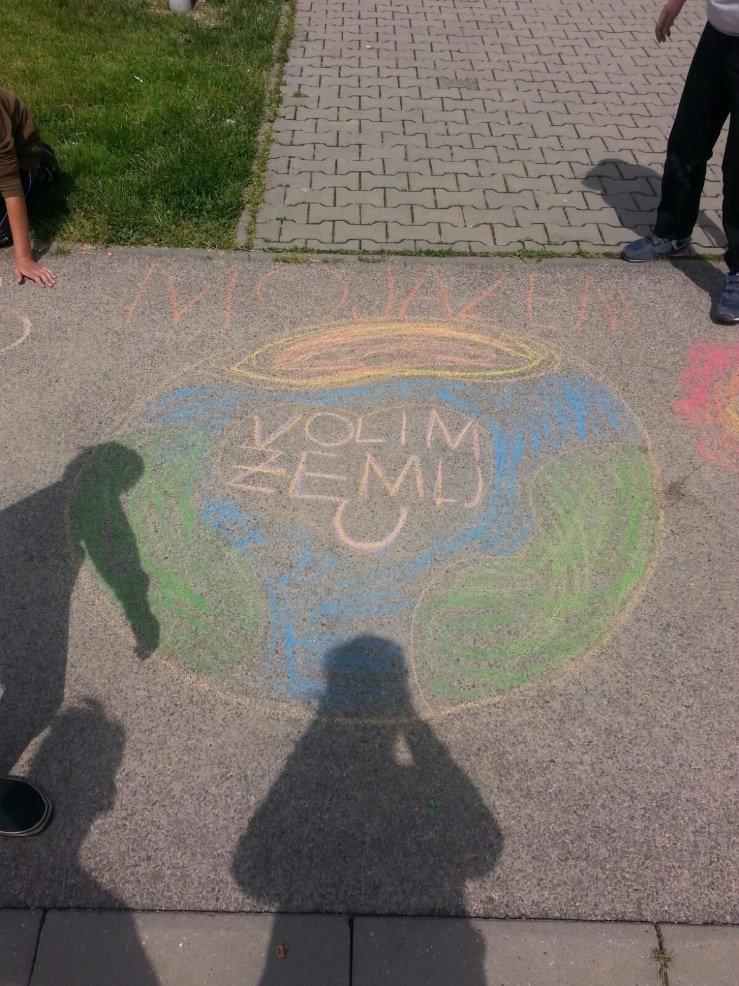 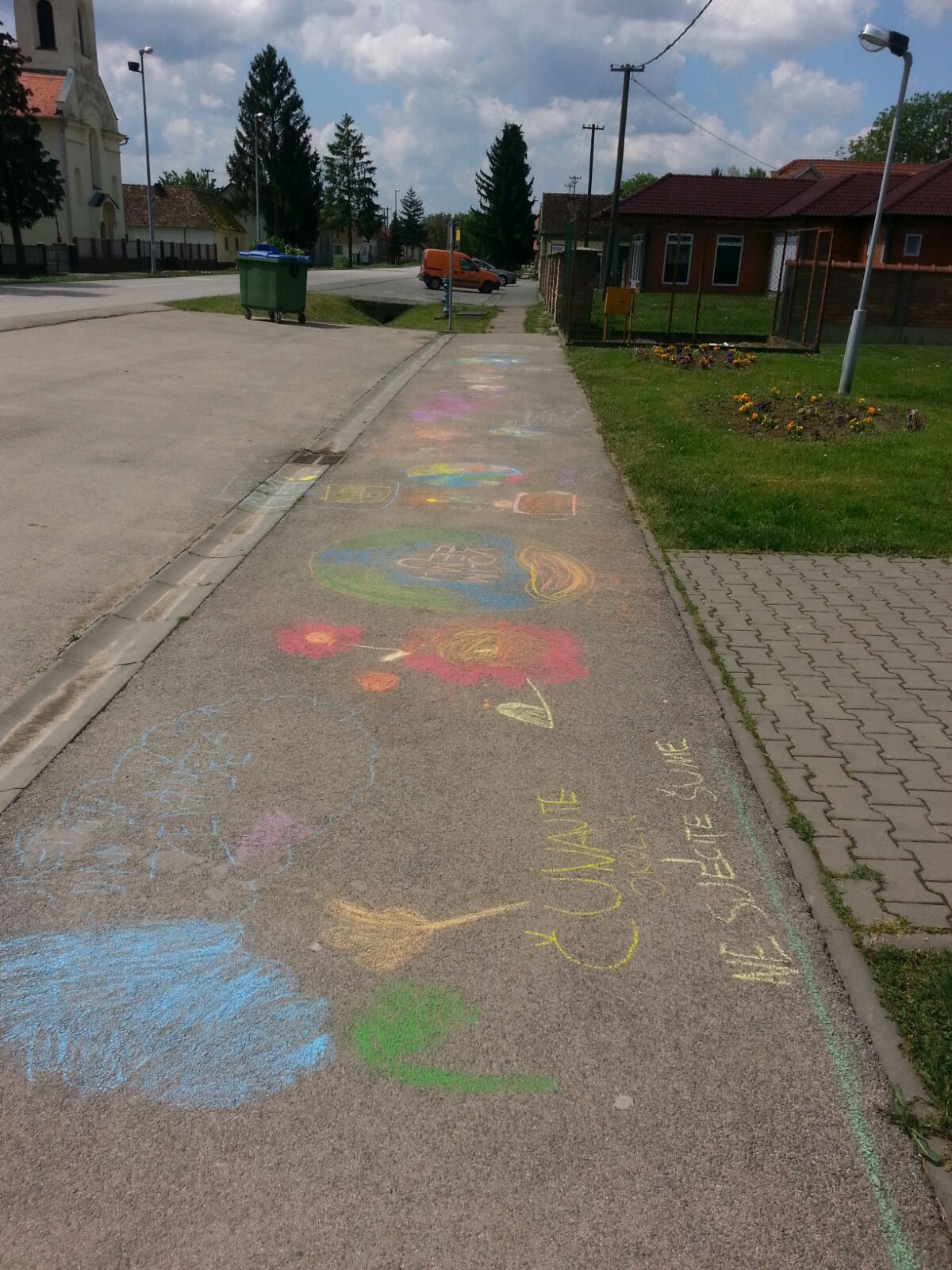 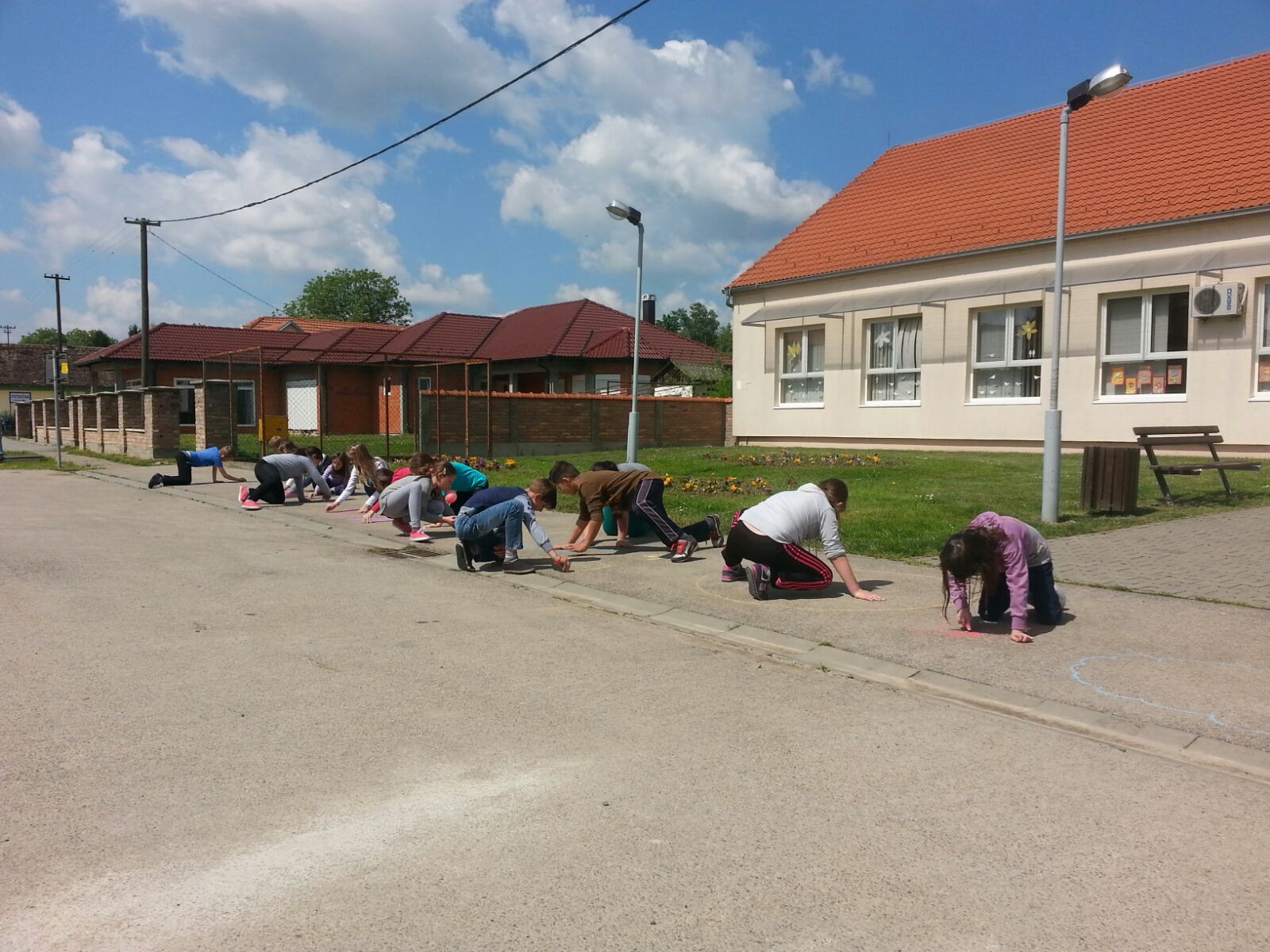